105學年度全國高級中等學校教務主任工作會議
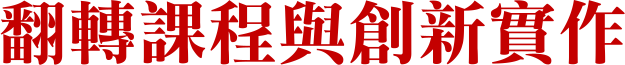 國立彰化高商教務主任  張烱祥
日期：105年10月5日
分享內容
不一樣的課 …
創造舞台
教學不是比賽
點燃火花
成功的條件
後記 …
一、不一樣的課 …
學生常在台上
 －學習的主角
老師常在台下
－製造問題
－指引迷津

　當舞台的燈光亮起 …
二、創造舞台
觀眾與掌聲
－從分組出發 …
－專題成果展、大專校院活動、　全國小論文獎(多媒體組)、專題製作競賽 …

資源
－人(夥伴)、錢(經費)、時間(準備)
－行政支援
三、教學不是比賽
得獎只是一種偶然

萬丈高樓平地起
 －程式設計、電腦繪圖、網頁設計 …

可長可久
－曇花一現？
－表演性質？
四、點燃主動學習的火花
五、成功的條件
有傻勁
有夥伴
有資源
有show的舞台
成功的經驗
後記 …
感謝聆聽
敬請指教
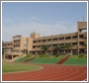 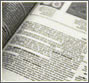 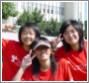 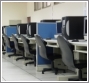